Investigation and Prediction of Ionospheric Irregularities over Egypt
Hager M. Salah a,b*, Rabiu Babatunde d, Daniel Okoh c,d, M. Youssef a, Ayman Mahrous e,f 


 a Space Weather Monitoring Center, Physics Dept., Faculty of Science, Helwan University, Cairo, Egypt 
b Canadian International College in Cairo, Cairo, Egypt 
c National Institute of Geophysics and Volcanology, Rome, Italy
d United Nations African Regional Centre for Space Science and Technology Education – English (UN-ARCSSTE-E), Obafemi Awolowo University Campus, Ile Ife, Nigeria 
e Physics Dept., Faculty of Science, Helwan University, Cairo, Egypt 
f Department of Space Environment, Institute of Basic and Applied Science, Egypt Japan University of Science and Technology, Alexandria, Egypt
Outlines
Background Theory

Data Acquisition and Processing

Artificial Neural Network Approach

Results
Equatorial Ionization Anomaly
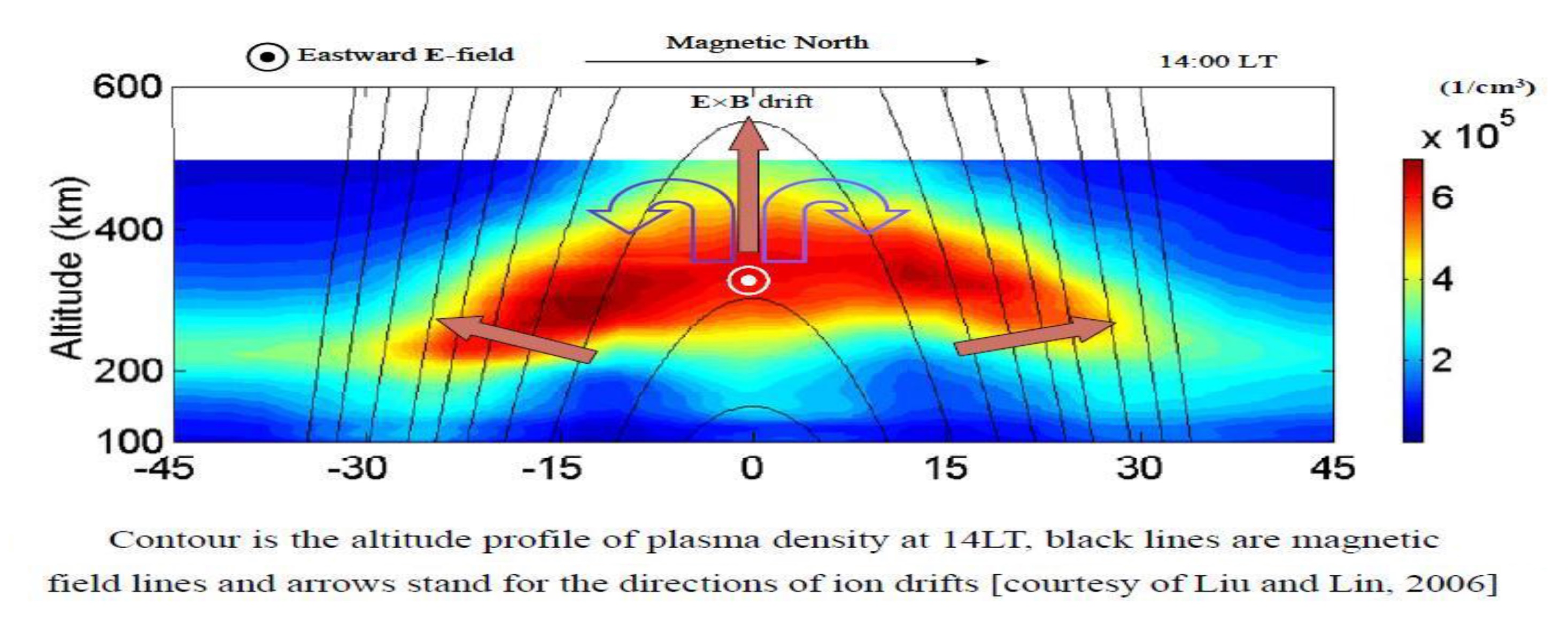 Liu and Lin, 2006
Rayleigh-Taylor instability and Bubbles
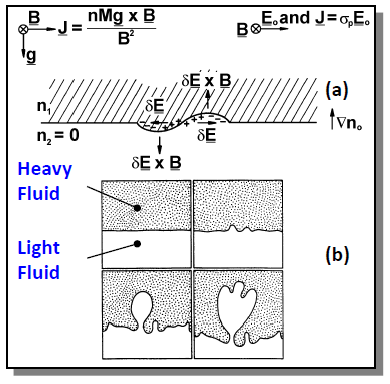 (a) Schematic diagram of the plasma analog of the Rayleigh-Taylor instability in the equatorial geometry. 

(b) Sequential sketches made from shots of the hydromagnetic Rayleigh–Taylor instability. A heavy fluid is initially supported by a transparent light fluid

Bubbles are an ionospheric phenomenon near the geomagnetic equator at nighttime. They affect radio waves by interrupting the radio wave communication by producing fluctuations in the amplitude and phase of the radio signal which are known as scintillations.
Kelley, 2009
Ionospheric Scintillation
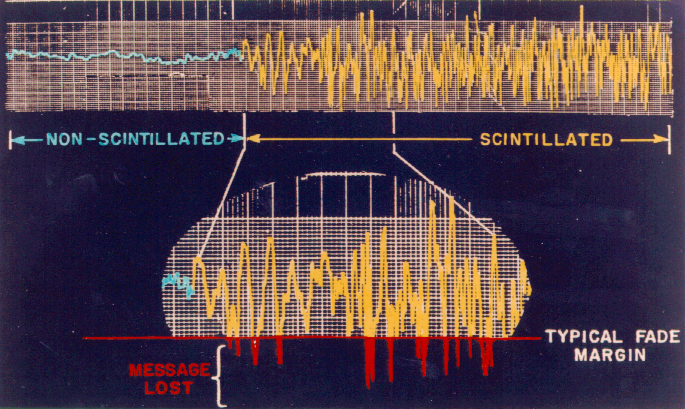 Rapid fluctuations in amplitude and phase of radio signals due to ionospheric perturbations.
Data Acquisition and Processing
Ionospheric Irregularities
ROTI Index
Temporal Variations
F2-Layer Variations
DOY, HR
hmF2, FoF2
Solar and Geomagnetic
Activities
F10.7, SSN
Kp, SYMH
Data Acquisition and Processing
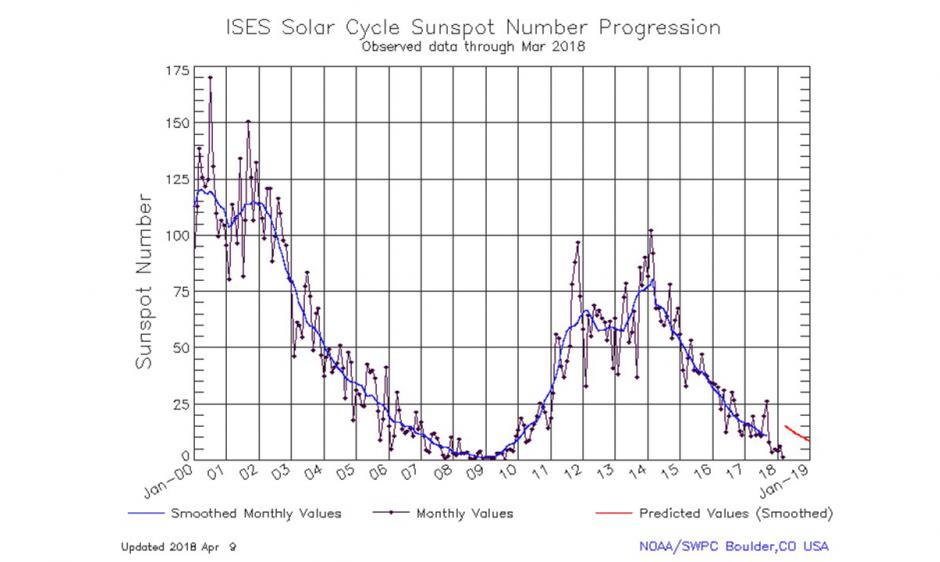 Source: https://www.swpc.noaa.gov/news/solar-cycle-24-status-and-solar-cycle-25-upcoming-forecast
The Architecture Schematic Diagrams for Predicting the ROTI Index
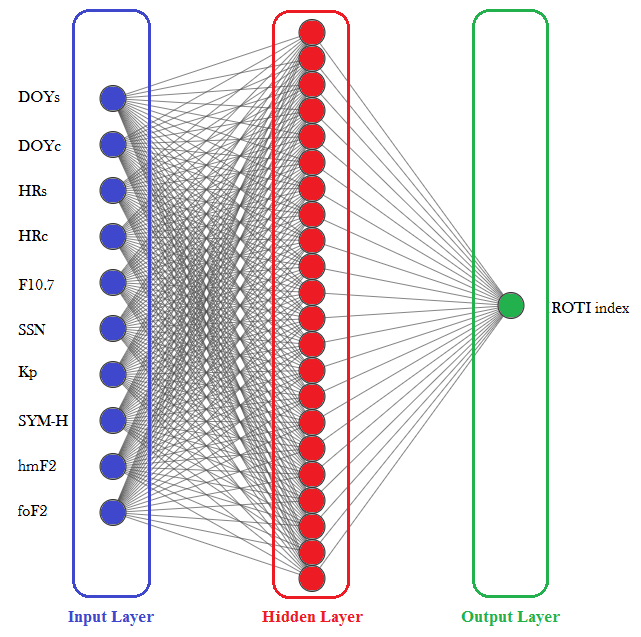 Evaluating the NN approach
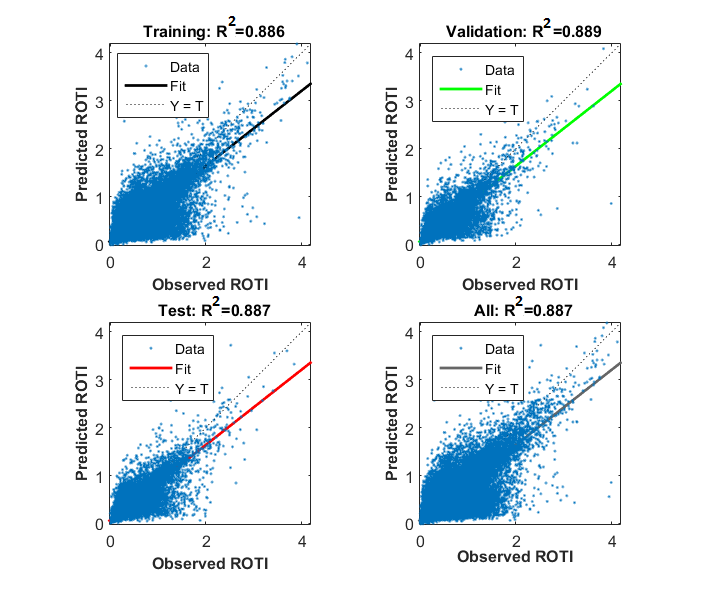 Evaluating the Results - Diurnal Variations - Quiet Days
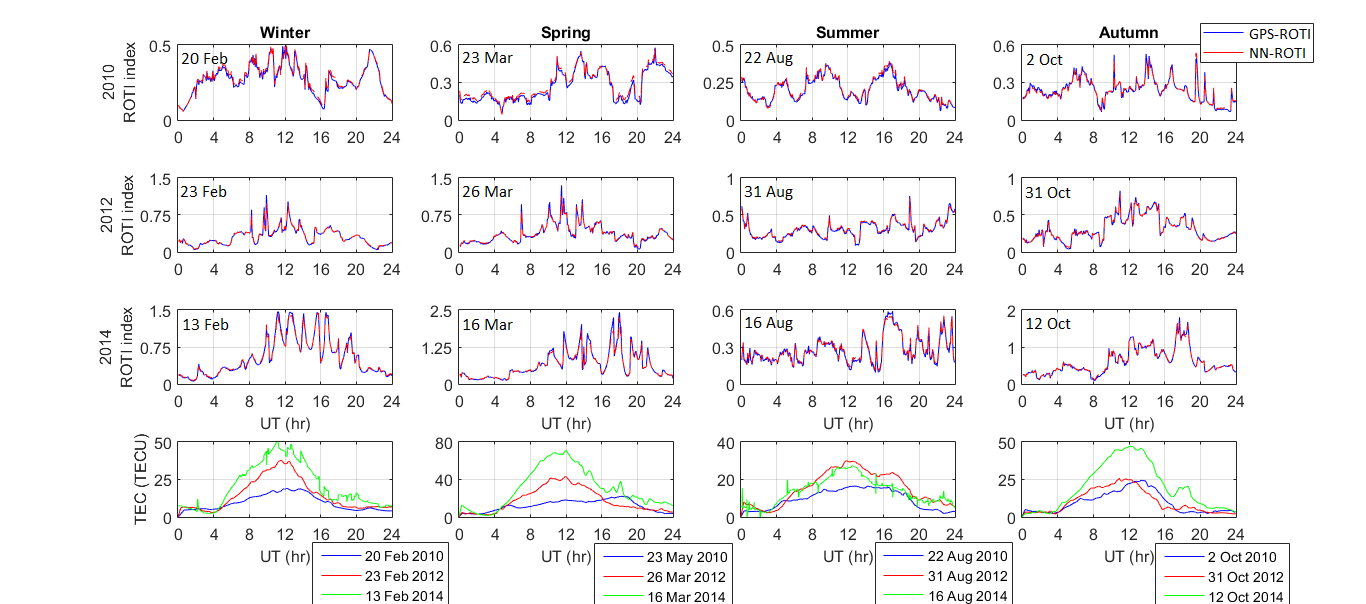 Evaluating the Results - Diurnal Variations - Disturbed Days
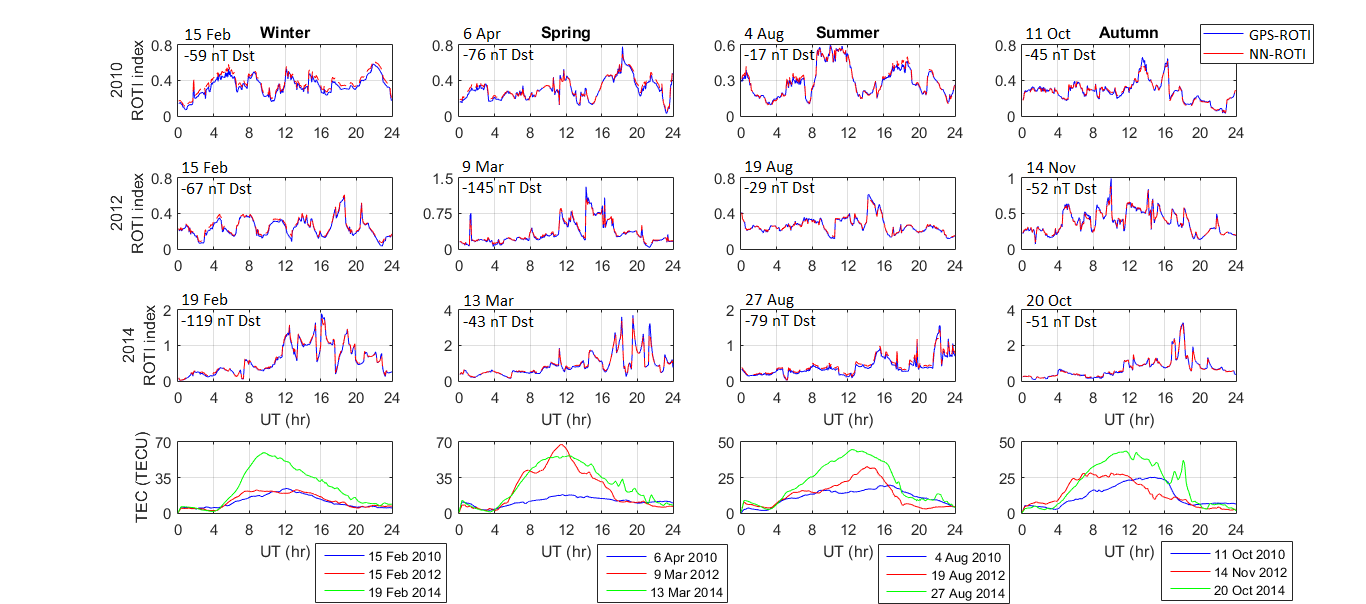 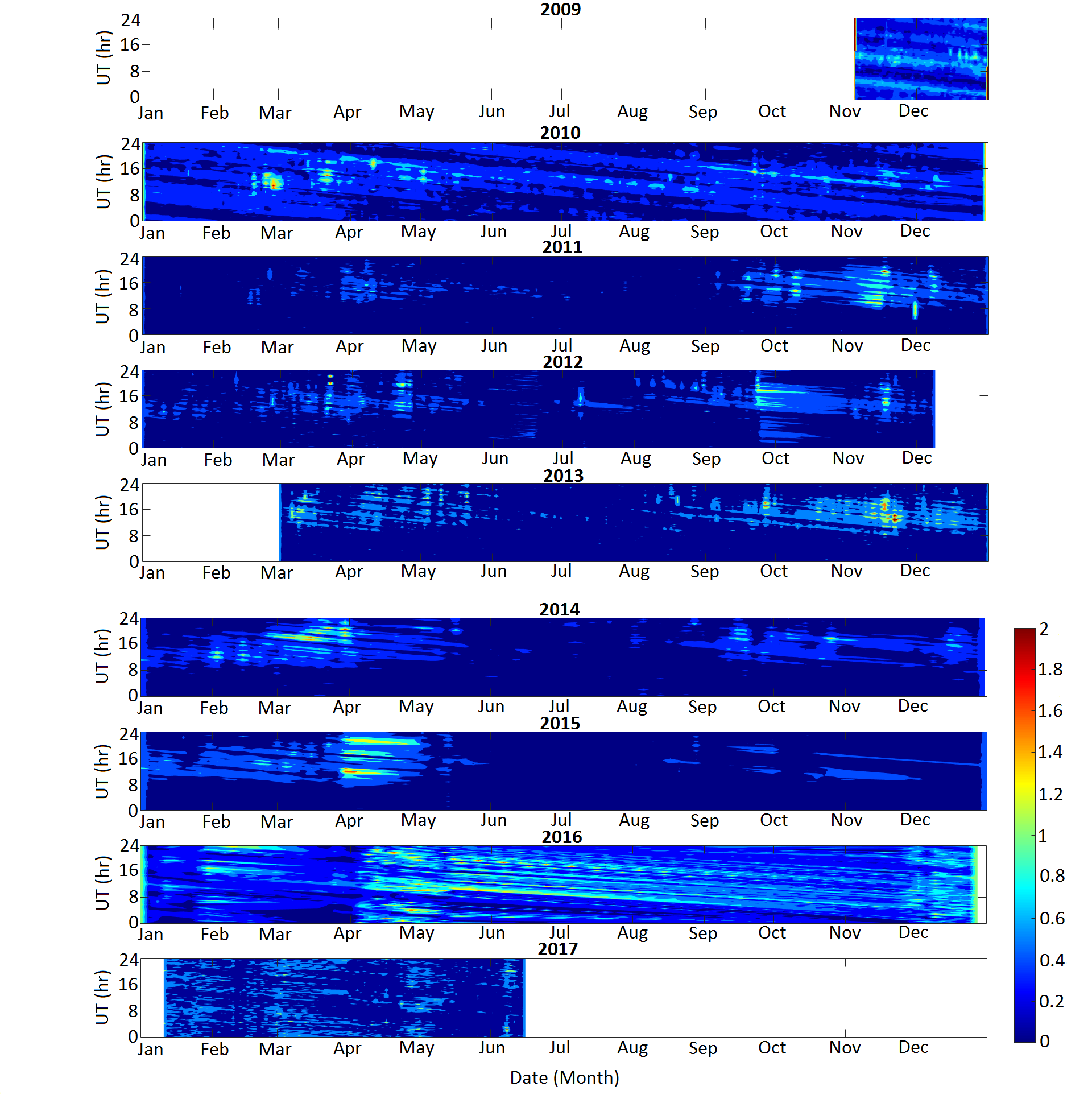 Evaluating the Results - Seasonal Variations
Evaluating the Results - Solar Cycle Variations
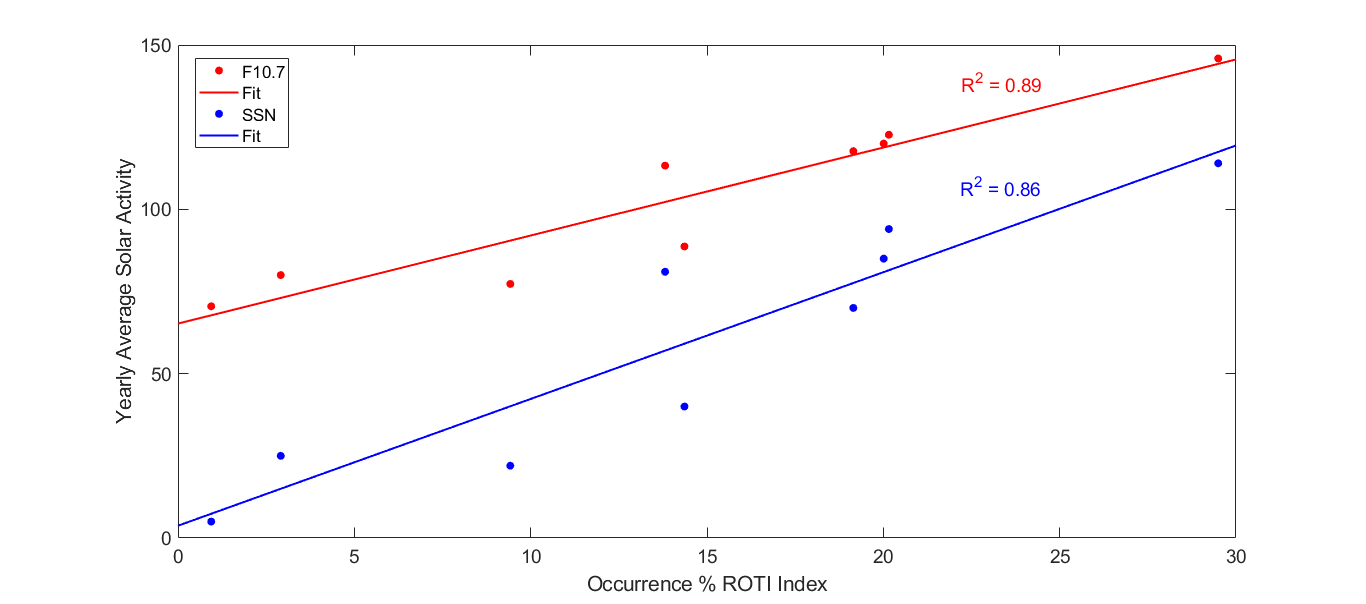 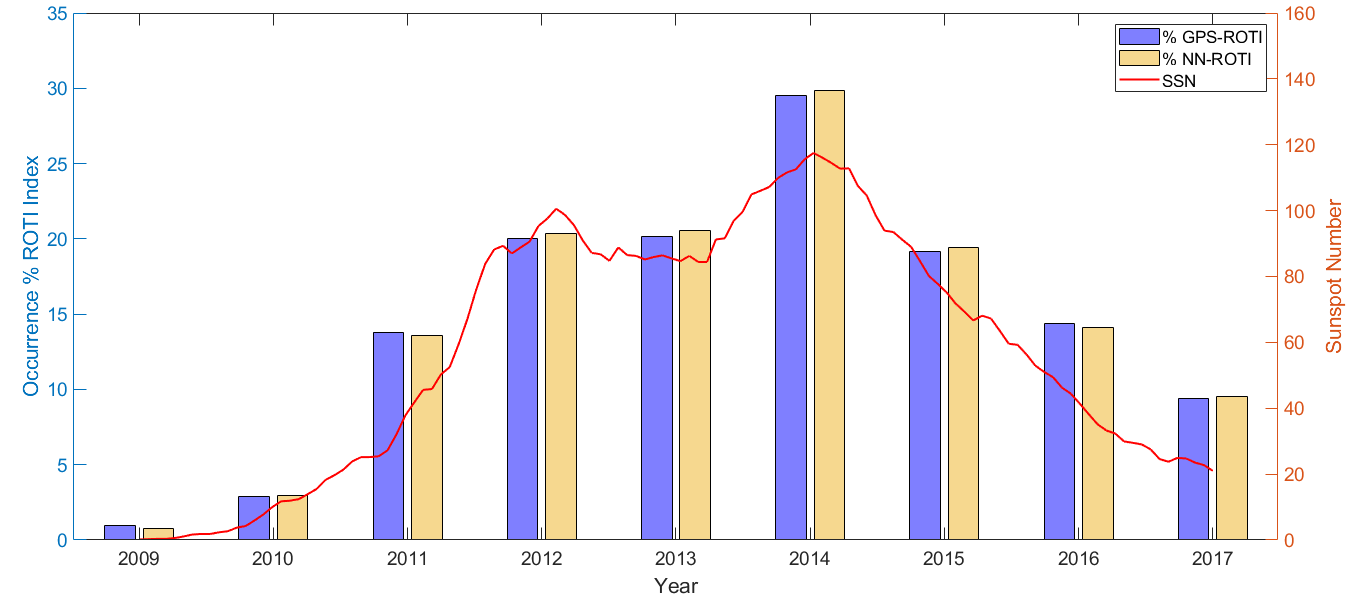 Thanks for your Attention
Hager M. Salah
hager.m.salah.92@gmail.com
hager.m.salah.92@science.Helwan.edu.eg
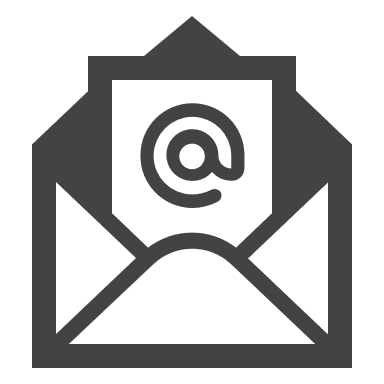